Вуща! Паще олэн!Здравствуйте, ребята!
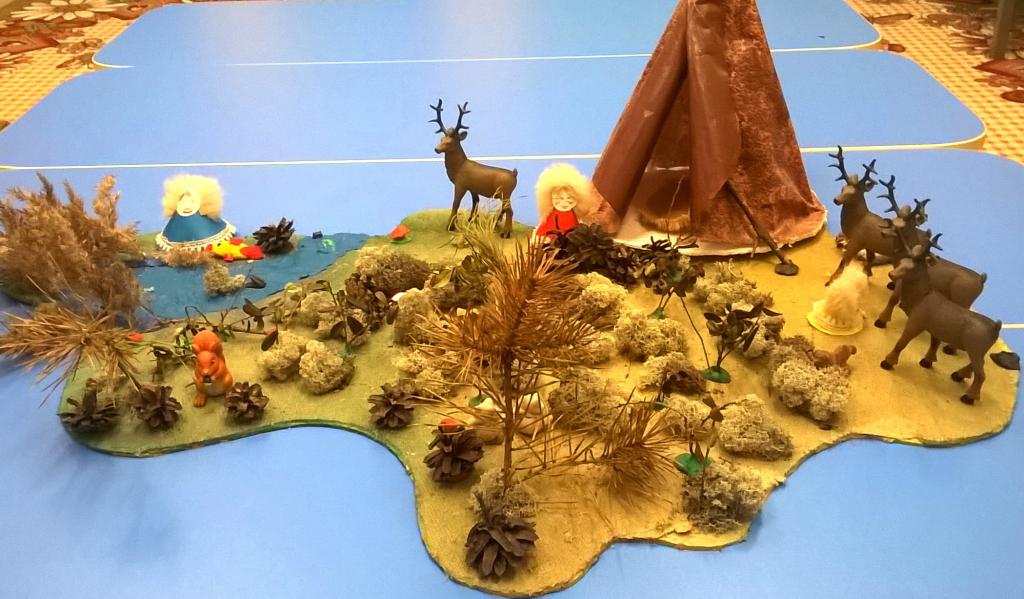 Мой сказочный герой!Сегодня мы будем лепить из пластилина
Лепим героев сказок
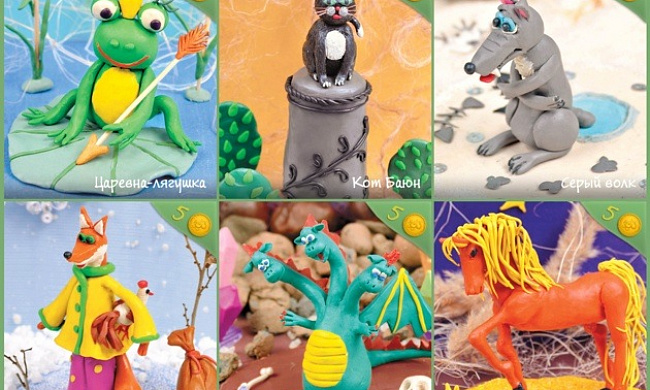 Царевна лягушка
Гуси лебеди
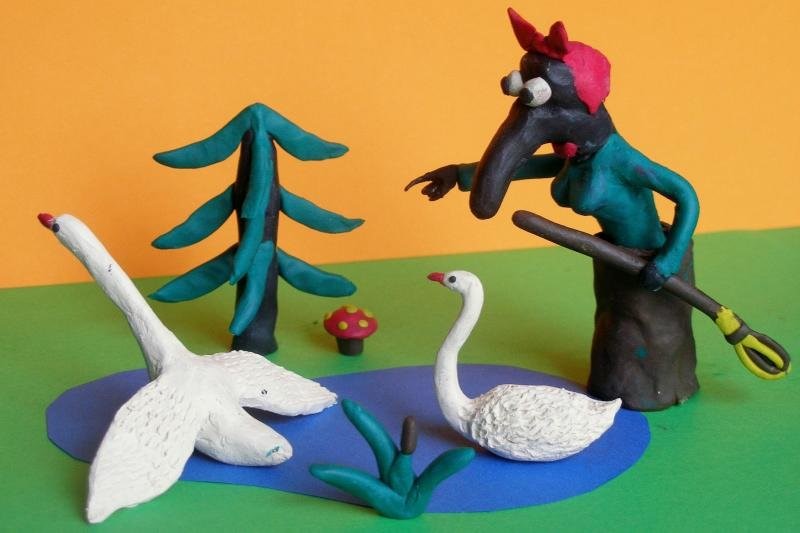 Слепи картину из пластилина
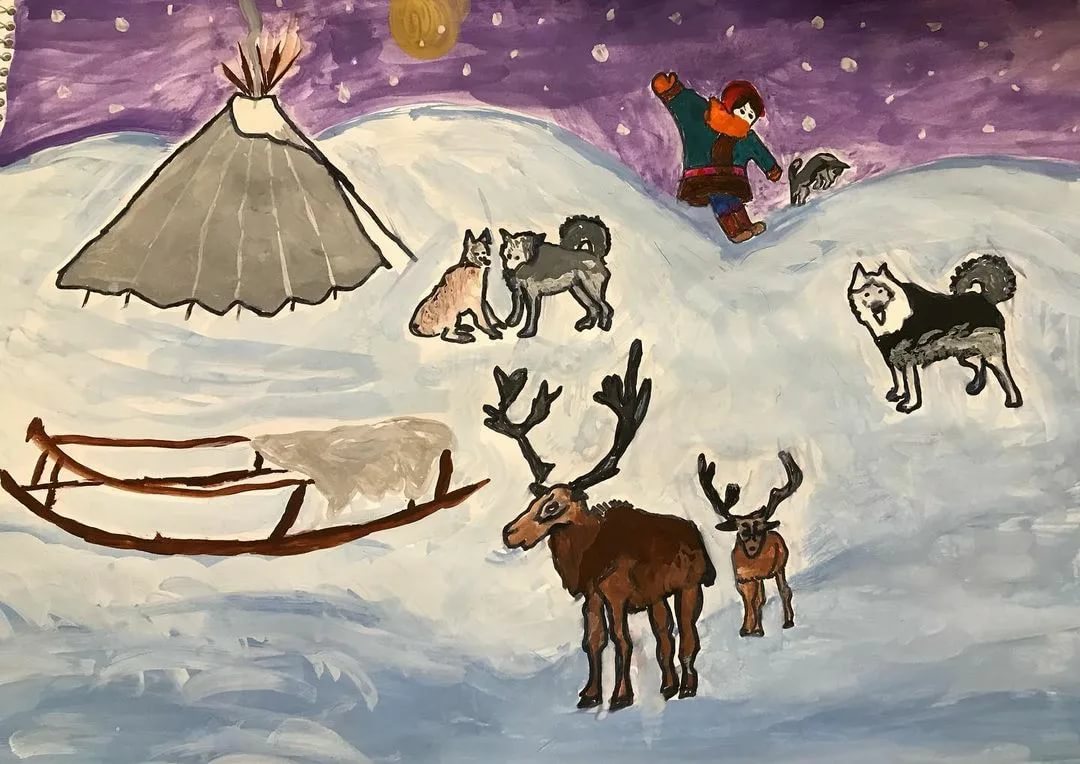 Аквариум
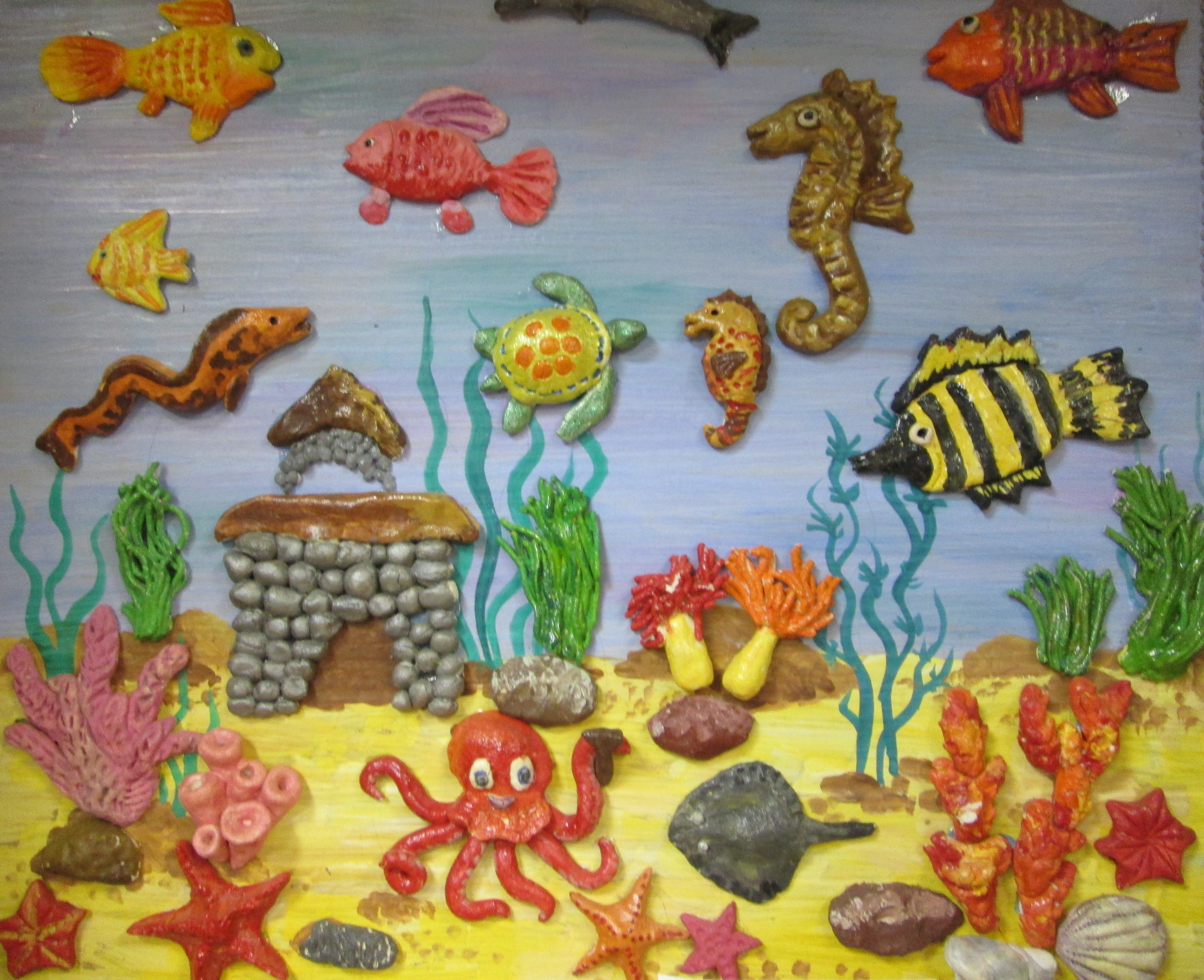 Герои сказок
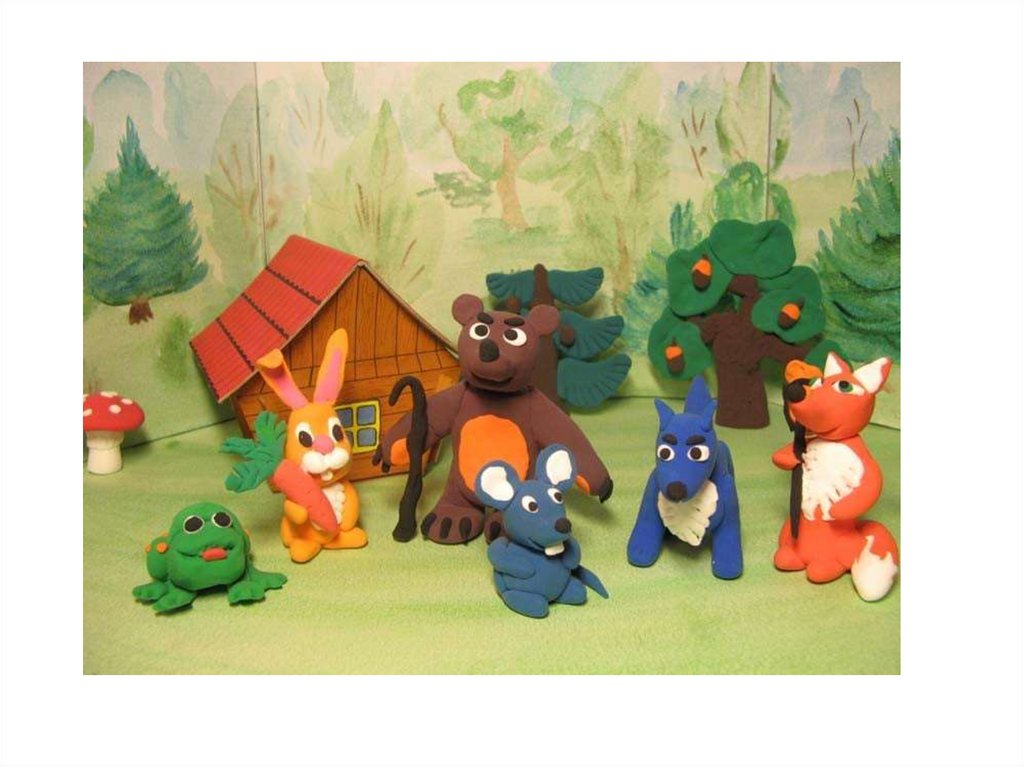 Лепим принцесу
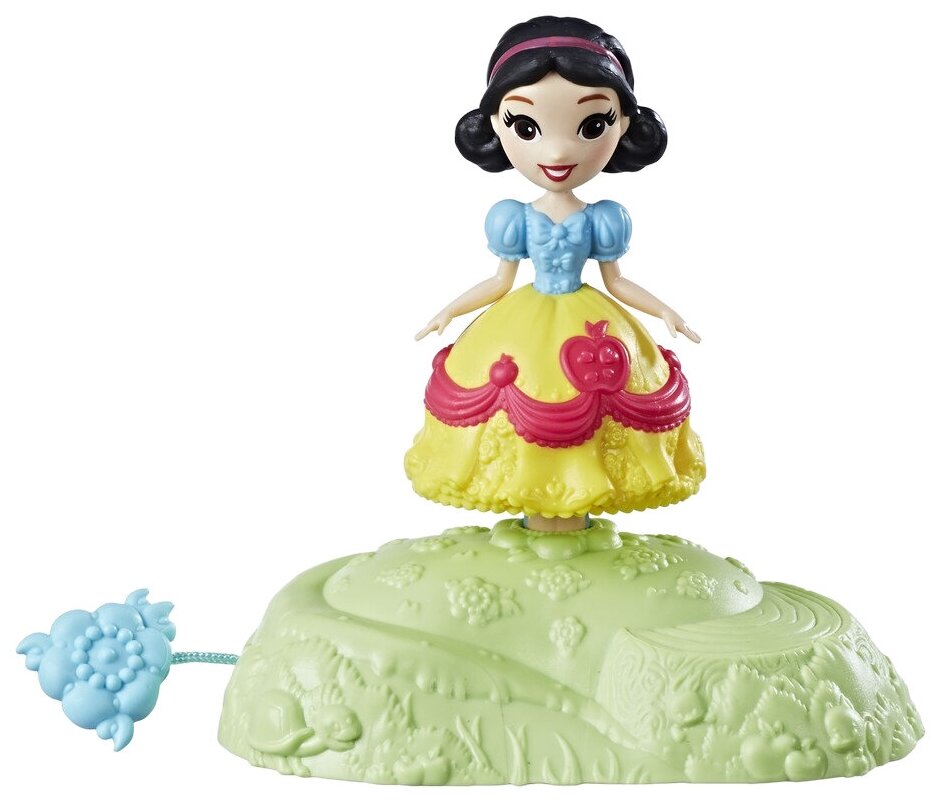 Слепи картину из пластилина
Отправь фотографию поделки на электронную почту: lylyngsoyum@yandex.ru
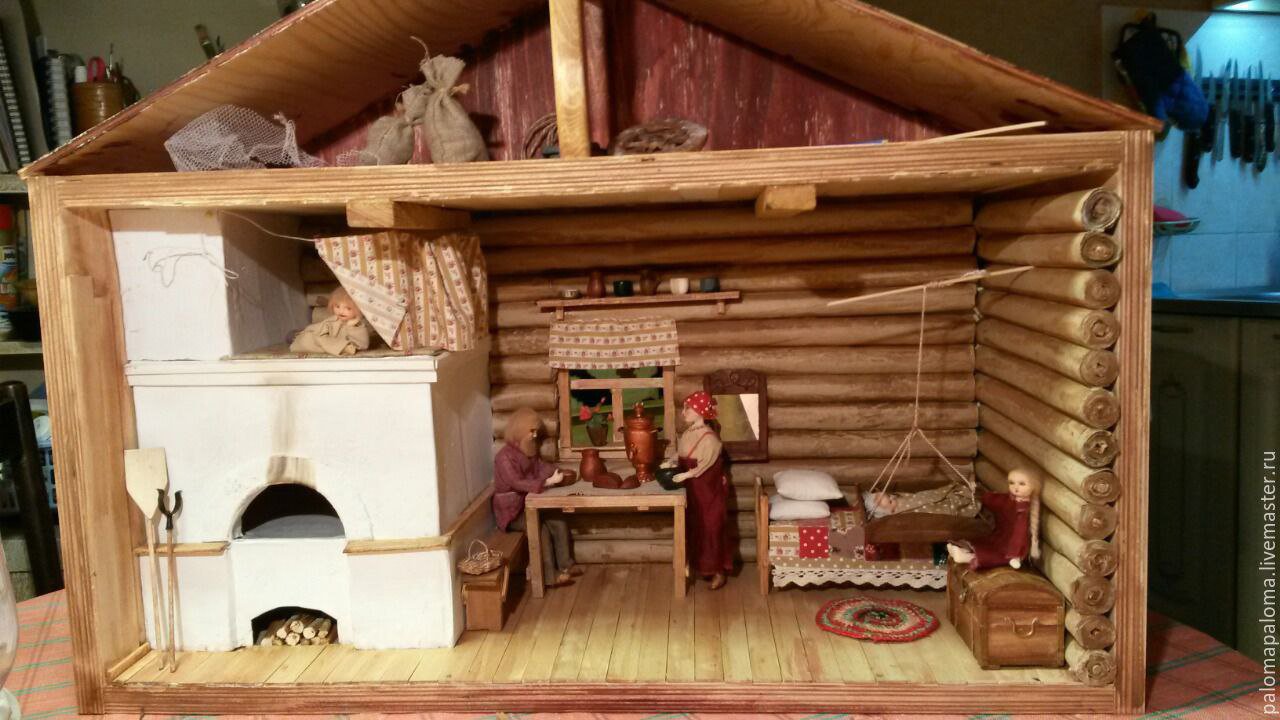